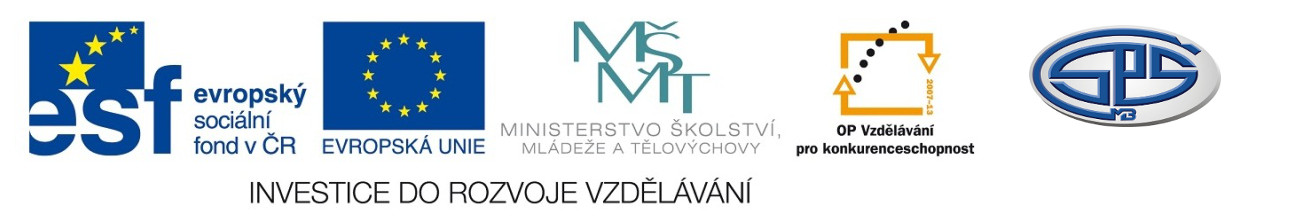 Předhusitské satiryMgr. Ludmila Růžičková
Střední průmyslová škola, Mladá Boleslav, Havlíčkova 456
CZ.1.07/1.5.00/34.0861
MODERNIZACE VÝUKY
Anotace
Předmět: český jazyk a literatura
Ročník: I. ročník SŠ
Tematický celek: Počátky české literatury do doby veleslavínské 
Klíčová slova: satira, mystérium, fraška, žákovská poezie  Forma: výklad	
Datum vytvoření: 12. 09. 2013
Předhusitské satiry
(40. léta 14. století – počátek 15. století)
Podkoní a žák               /autor neznámý/
veršovaná satirická skladba se světskou tematikou
obsah: děj se odehrává ve středověké krčmě, kde se dva 			      	chudáci přou o přednosti svého stavu, a odhalují tak   		     bezděky svou bídu
                                                             /ukázka str. 66 – 67/
Hradecký rukopis         /autor neznámý/
Desatero kázanie božie – autor zde útočí na hříšníky, kteří 									  nedodržují desatero
Satiry o řemeslnících a konšelích – kritika zaměřená na střední 					     vrstvy (řemeslníky kritizuje za okrádání, 			                    konšely za to, že rozhodují ve svůj prospěch)
O lišce a džbánu – bajka
                                                           /ukázka str. 67 – 68/
drama    Mastičkář                /autor neznámý/
jedná se o nejstarší české drama
představuje spojení světa duchovního se světským životem
mísí se zde mystérium (náboženské drama ze života Krista, hlavně o jeho ukřižování a zmrtvýchvstání, tzv. velikonoční hra) a fraška (komedie často obhroublého rázu)
Mastičkář – děj, jazyk
děj se odehrává na středověkém tržišti
	 tři Marie jdou na trh, aby koupily vonné masti a mohly   		 jimi pomazat mrtvé Kristovo tělo, zde se setkávají           		 s podvodníky (mastičkář, jeho pomocník) 
český jazyk se zde mísí s latinskými výrazy a obsahuje vulgarismy
                                                              /ukázka str. 64/
Píseň veselé chudiny         /autor neznámý/
tzv. žákovská poezie
s ironií se vysmívá společenským poměrům, bídě chudých

                                                          /ukázka   str.  65/
Zdroje
SOCHROVÁ, M. Čítanka I. k Literatuře v kostce pro SŠ. 1. vyd. Havlíčkův Brod: FRAGMENT, 2007. ISBN 978-80-253-0186-9.
SOCHROVÁ, M. KOMPLETNÍ PŘEHLED české a světové LITERATURY. 1. vyd. Havlíčkův Brod: FRAGMENT, 2007. ISBN 978-80-253-0311-5